МБДОУ  детский сад № 159Вторая младшая группа «Ладушки»
Дистанционное обучение.
Окружающий мир.
«Уход за комнатными растениями»


                                                            Воспитатели: Оспельникова Е.Н.
                                                                                Скачкова В.В. 
Тверь, 2020
Мы закрепили умение поливать растения. Научились протирать тряпочкой листочки. Должны поддержать интерес детей к комнатным растениям и желание ухаживать за ними.
Для закрепления полученных знаний, детям было предложено просмотреть следующее видео 
https://youtu.be/B40hkBSr9Ew
После просмотра нам были присланы фотоотчеты:
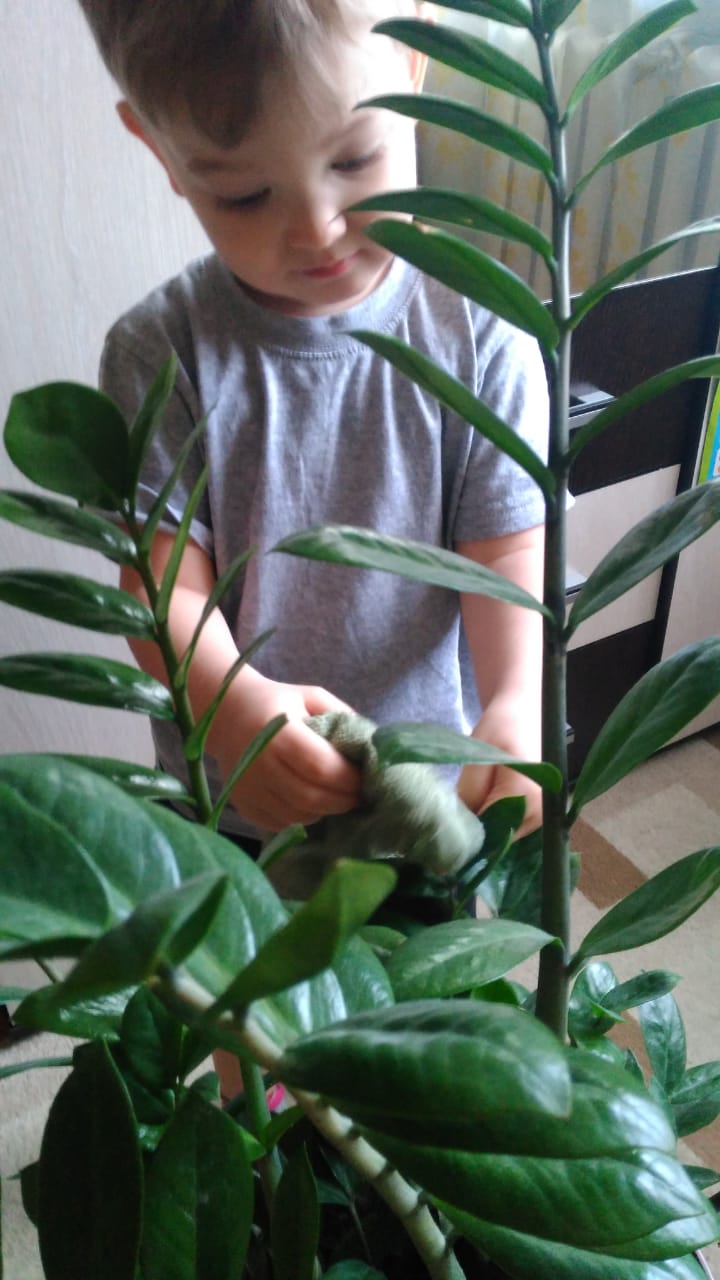 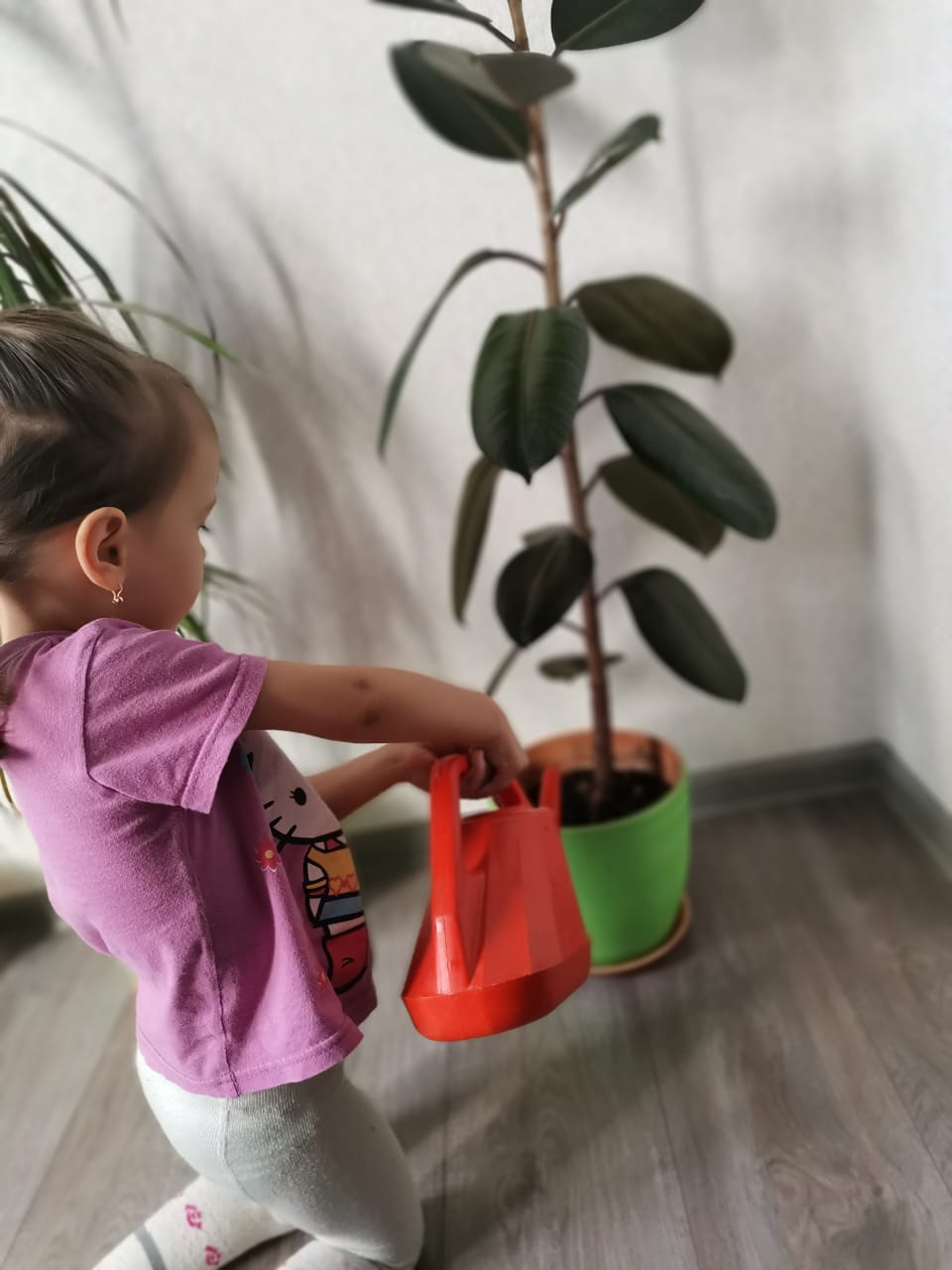 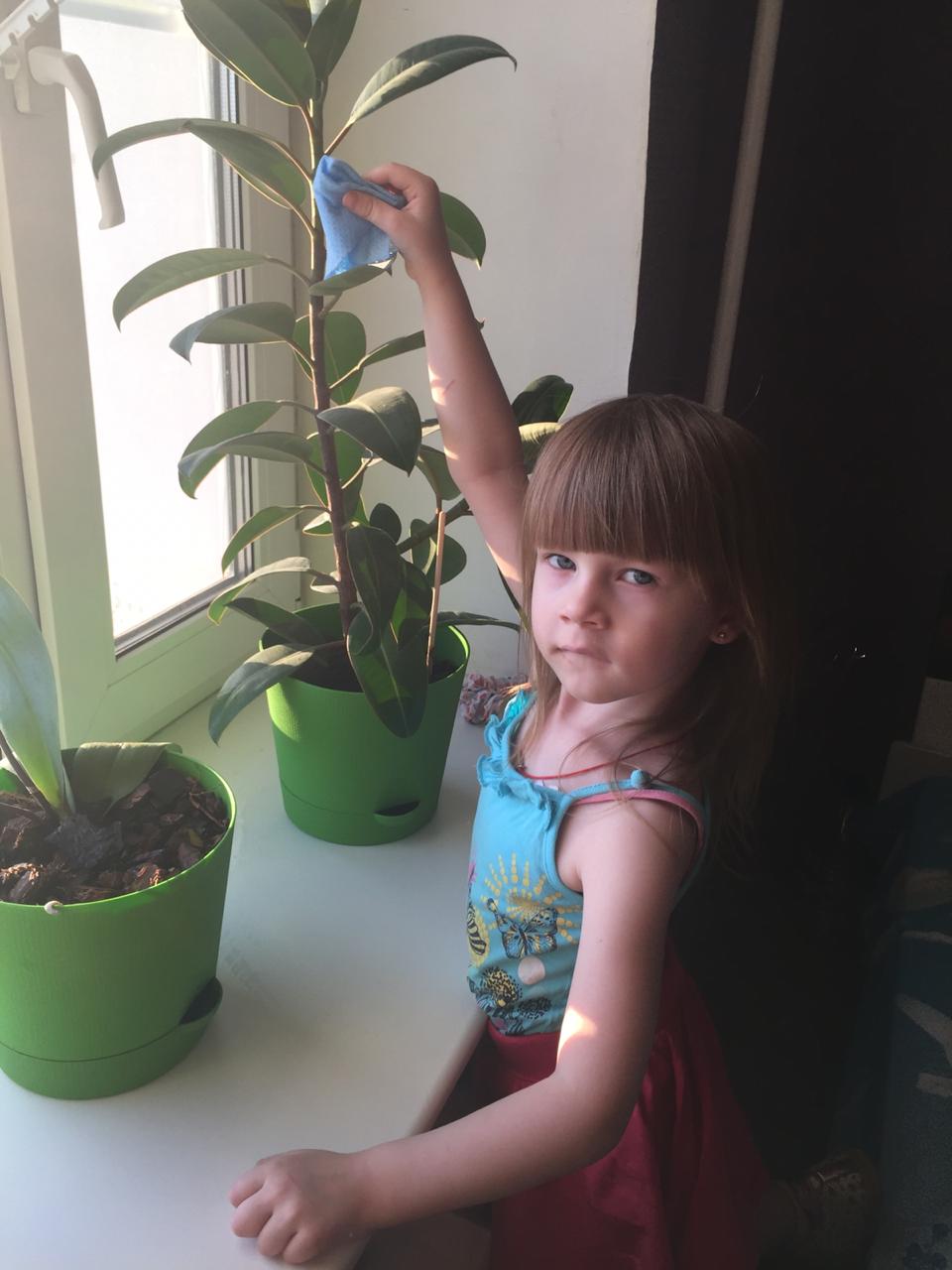 Спасибо за внимание!